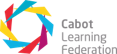 Media and Me! Year 8 French ARE 4 vocab. list
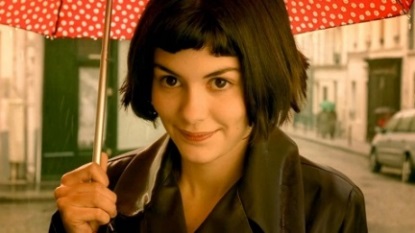 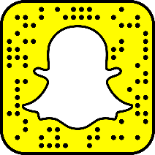 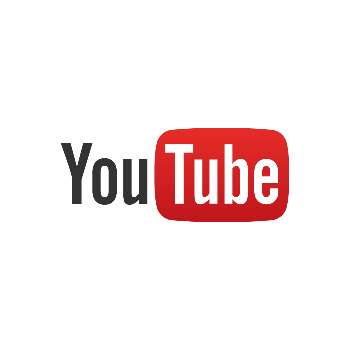